Please use the sample slide format to disclose COI status
　Use Form 1-A 
　when there are no conflicts of interest to disclose 
　when giving a presentation at an academic meeting
The Japanese Circulation SocietyCOI Disclosure Name of Authors :
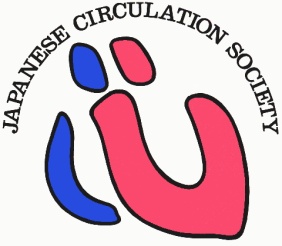 The authors have no financial conflicts of interest to disclose concerning the presentation.
Please use the sample slide format to disclose COI status
　Use Form 1-A 
　when there are no conflicts of interest to disclose 
　when giving a presentation at an academic meeting
The Japanese Circulation Society                COI Disclosure                                                Name of Authors :
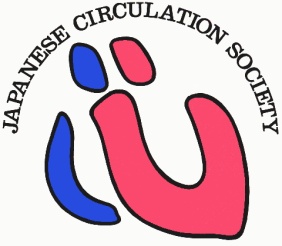 Use Form 1-A when you have conflicts of interest to disclose concerning a presentation. 
      Give the name of commercial entity involved.
　  ①Consultation fees:　　　　　　　none　　　　　
　　②stock ownership/profit:　　none
　　③patent fees:　　　　　　　　none
　　④remuneration for lecture:　　　　　　　　　none
　　⑤manuscript fees:　　　○○pharmaceutical company
　　⑥trust research/joint research funds:　　　○○pharmaceutical company
　　⑦scholarship fund:　○○pharmaceutical company
　　⑧Affiliation with Endowed Department:　　yes（○○pharmaceuticals）
　　⑨Other remuneration such as gifts:　　none